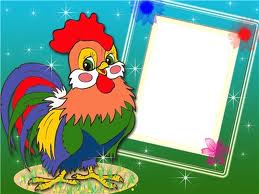 Объёмная аппликация из бумаги 
 «Деревенский   домик»
Ах, этот деревенский дом,Где даль застыла за окном...Здесь словно Божья благодать,-Душе так хочется летать.
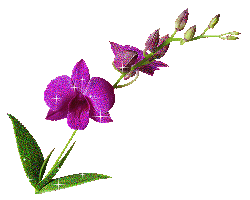 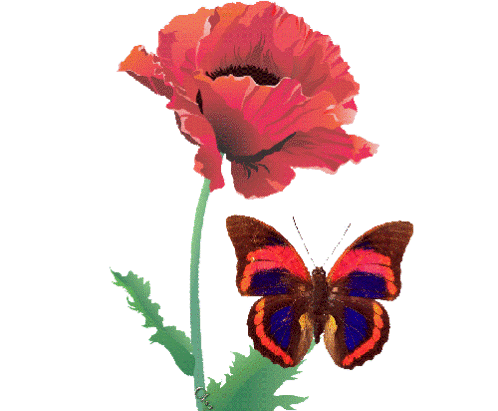 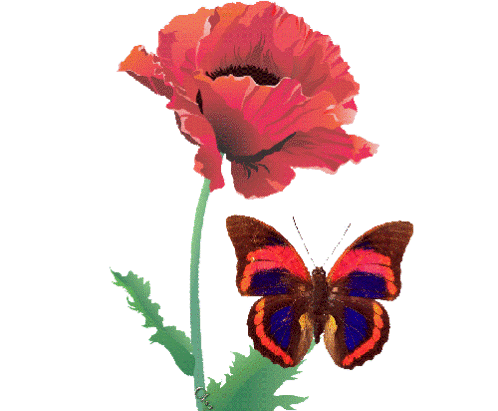 Материалы и оборудование: цветная бумага, картон, бумажные салфетки, ножницы, циркуль, карандаш, клей ПВА, линейка.
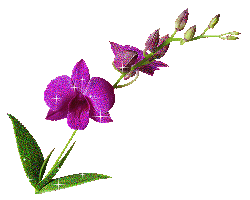 Для изготовления панно приготовим лист картона. Оформим фон бумагой зеленого и синего цвета.
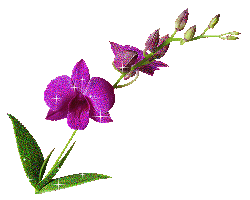 ИЗГОТАВЛИВАЕМ  ДОМИК.
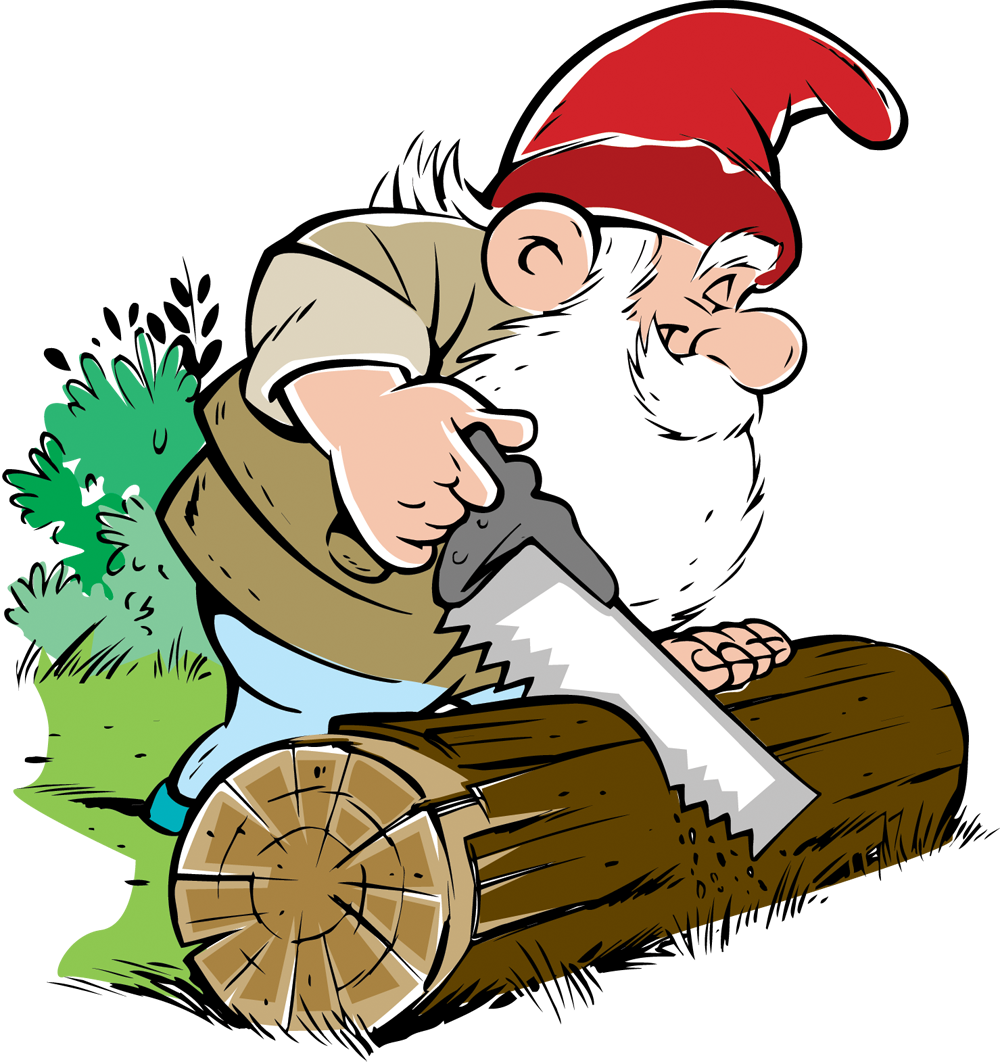 1.Из бумаги желтого цвета вырезаем силуэт домика высотой 14 см, шириной 10 см. Теперь также из бумаги желтого цвета вырезаем полоски шириной 4 см. 9 полосок длиной 10 см, по одной полоске длиной 9 см, 8 см, 7 см, 6 см, 5 см, 4 см, 3 см, 2 см, 1 см.
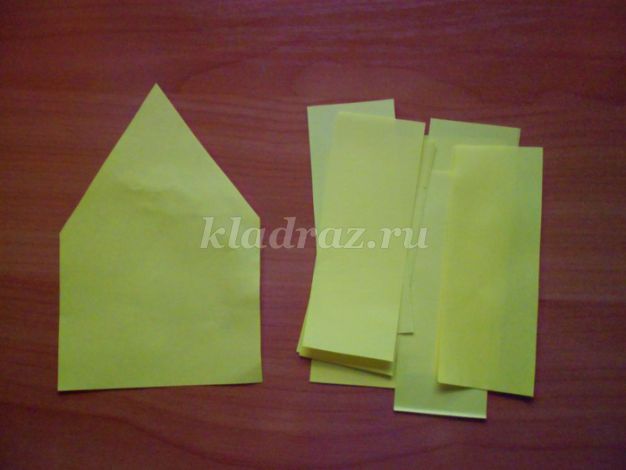 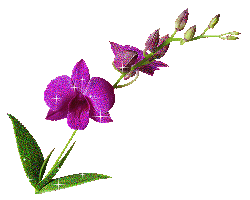 2.Затем с помощью карандаша сворачиваем трубочки - «бревнышки» для нашего домика и проклеиваем их с одного края.
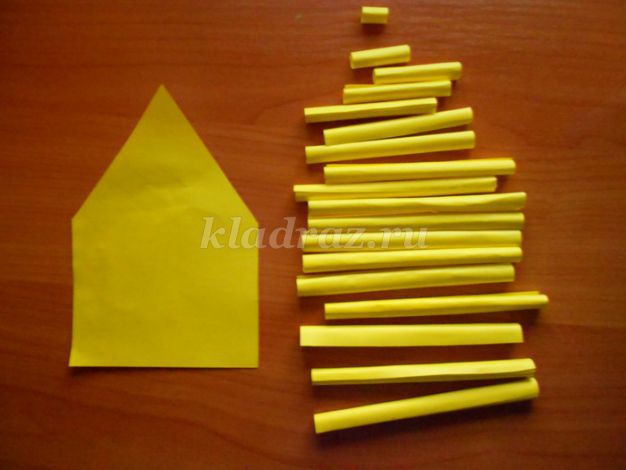 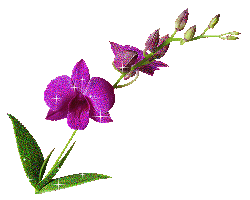 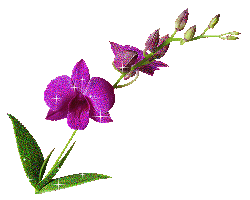 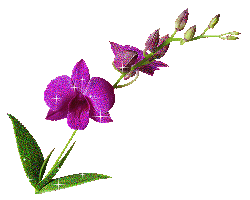 3. Начинаем строить дом. Наносим клей на силуэт домика и накладываем трубочки снизу вверх, плотно приклеивая их друг к другу.
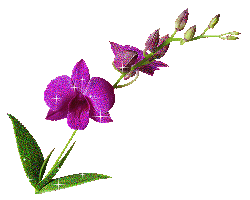 4. Оформляем крышу домика – вырезаем две полоски красного цвета шириной 1,5 см длиной 12 см. Сложим полосы пополам по долевой линии и приклеиваем по скату крыши.
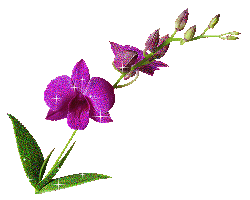 5.Сделаем в нашем домике окна – вырезаем 3 прямоугольника красного цвета 3x2,5 см и три прямоугольника белого цвета 2x2,5см, наклеиваем белые на красные. Затем из тонких полосок делаем рамы. Приклеиваем окна на домик.
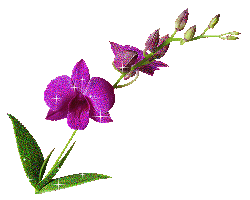 ИЗГОТАВЛИВАЕМ   ЁЛОЧКУ
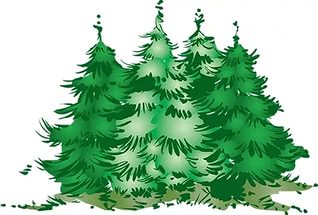 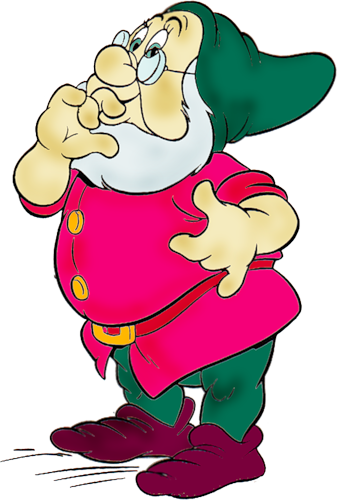 1.Для изготовления елки берем лист бумаги зеленого цвета, складываем вчетверо и еще пополам, рисуем контур елки, вырезаем.
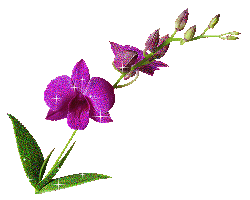 2.Разъединим елочки и склеим друг с другом только по месту сгиба.
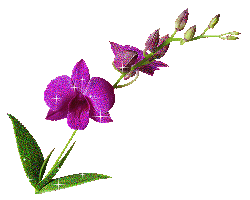 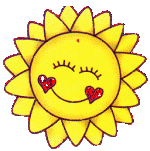 ИЗГОТАВЛИВАЕМ  СОЛНЫШКО
1.Сделаем солнышко. Из бумаги желтого цвета вырезаем 2 круга диаметром 5 и 2,5 см и 1 круг красного цвета диаметром 3,5 см. Также вырезаем 8 лучиков – треугольников высотой 2,5 см.
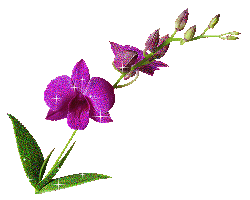 3.Вот какое солнышко получится.
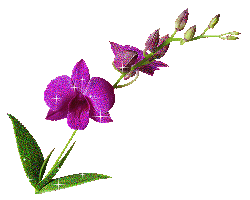 ИЗГОТАВЛИВАЕМ  ОБЛАКА
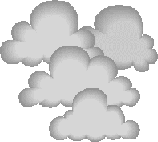 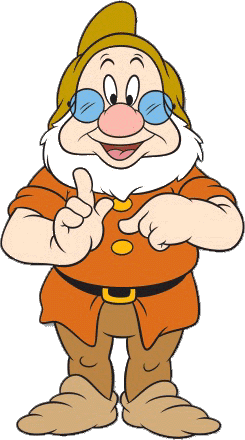 1.Делаем облака. Складываем салфетку белого цвета вчетверо и вырезаем овал. Затем по краям овала делаем ножницами надрезы.
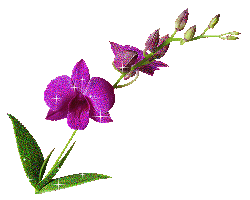 2.Склеиваем все слои салфетки по центру и распушим облака.
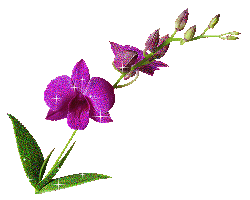 ИЗГОТАВЛИВАЕМ   БАРАШКА
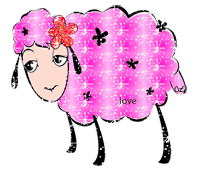 1.Сейчас сделаем кудрявого барашка. Вырезаем из бумаги белого цвета голову, ножки, туловище и хвост.
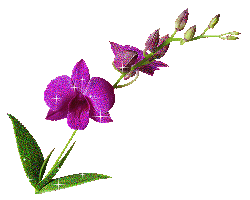 2.На голове рисуем ротик и глаз. Вырезаем прямоугольник 11 см x 3 см, делаем по обеим сторонам надрезы.
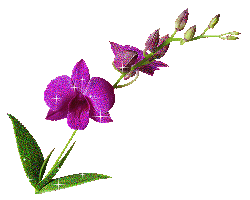 3.Теперь с помощью стержня от ручки накручиваем каждую полоску и делаем кудряшки.
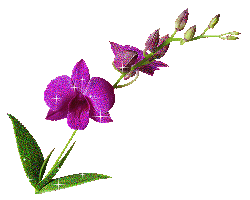 4.Наклеиваем на туловище готовые кудряшки. Также оформляем голову.
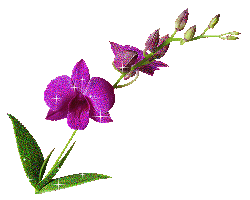 Приклеиваем готовые детали на картон.
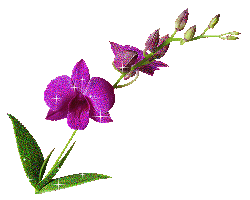 ИЗГОТАВЛИВАЕМ   ТРАВКУ
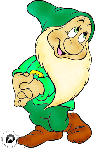 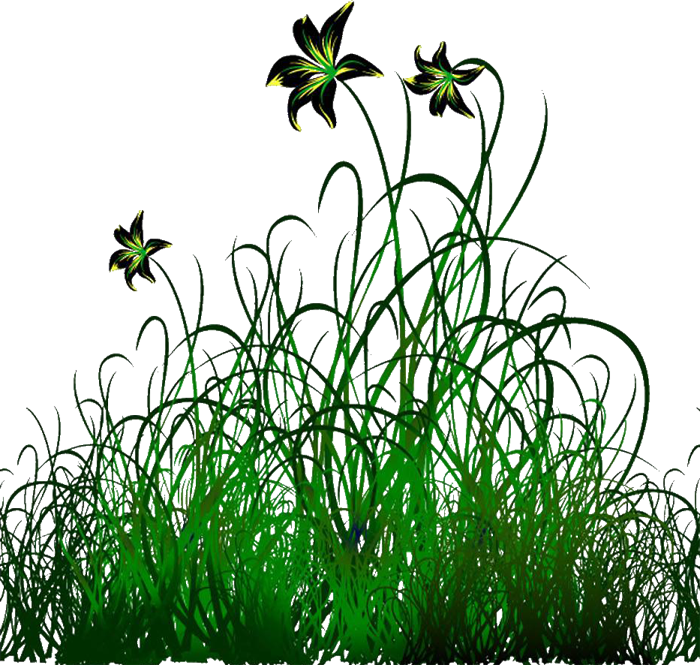 1.Сделаем из зеленой бумаги травку. Произвольно вырезаем полоски бумаги. С одного края по всей длине делаем надрезы.
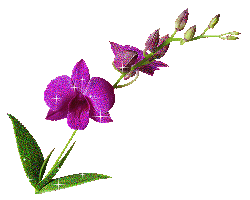 2.Приклеиваем на картон и немного отгибаем надрезанный край.
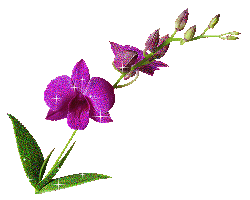 ИЗГОТАВЛИВАЕМ  ЦВЕТЫ
1.Теперь сделаем цветочки. Из салфеток разного цвета скатываем небольшие комочки.
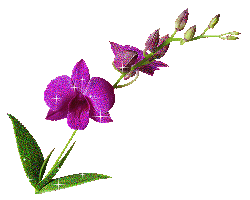 2.Формируем из комочков цветы. Приклеиваем цветочки на травку.
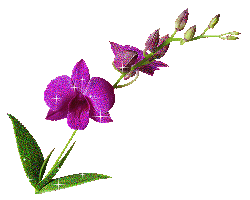 Поделка готова.
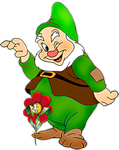 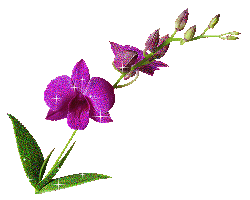 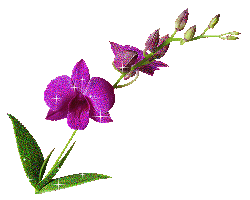 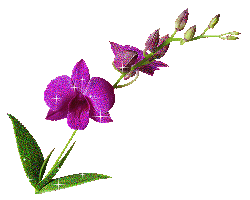